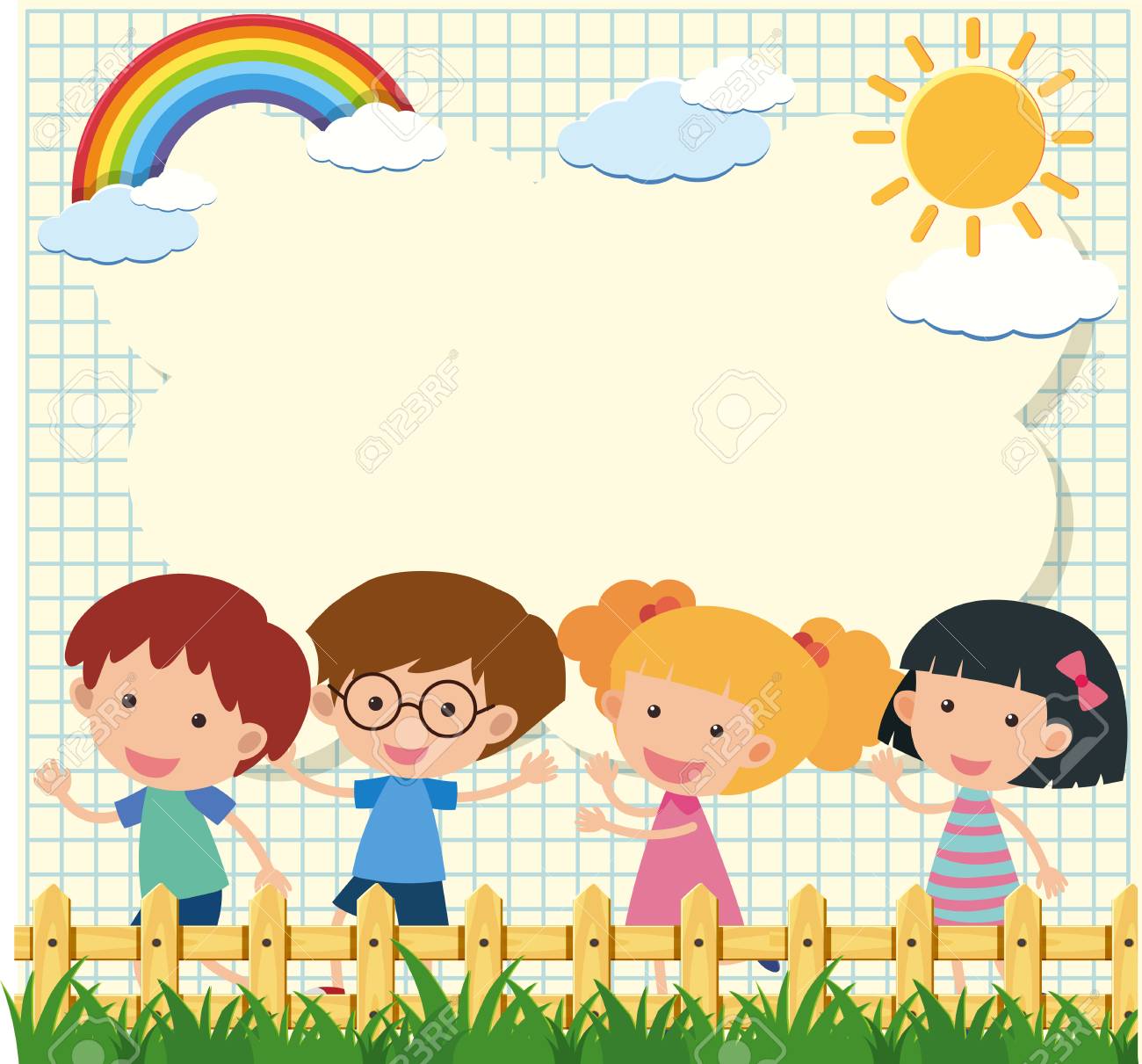 Chào mừng các con đến với tiết tập đọc
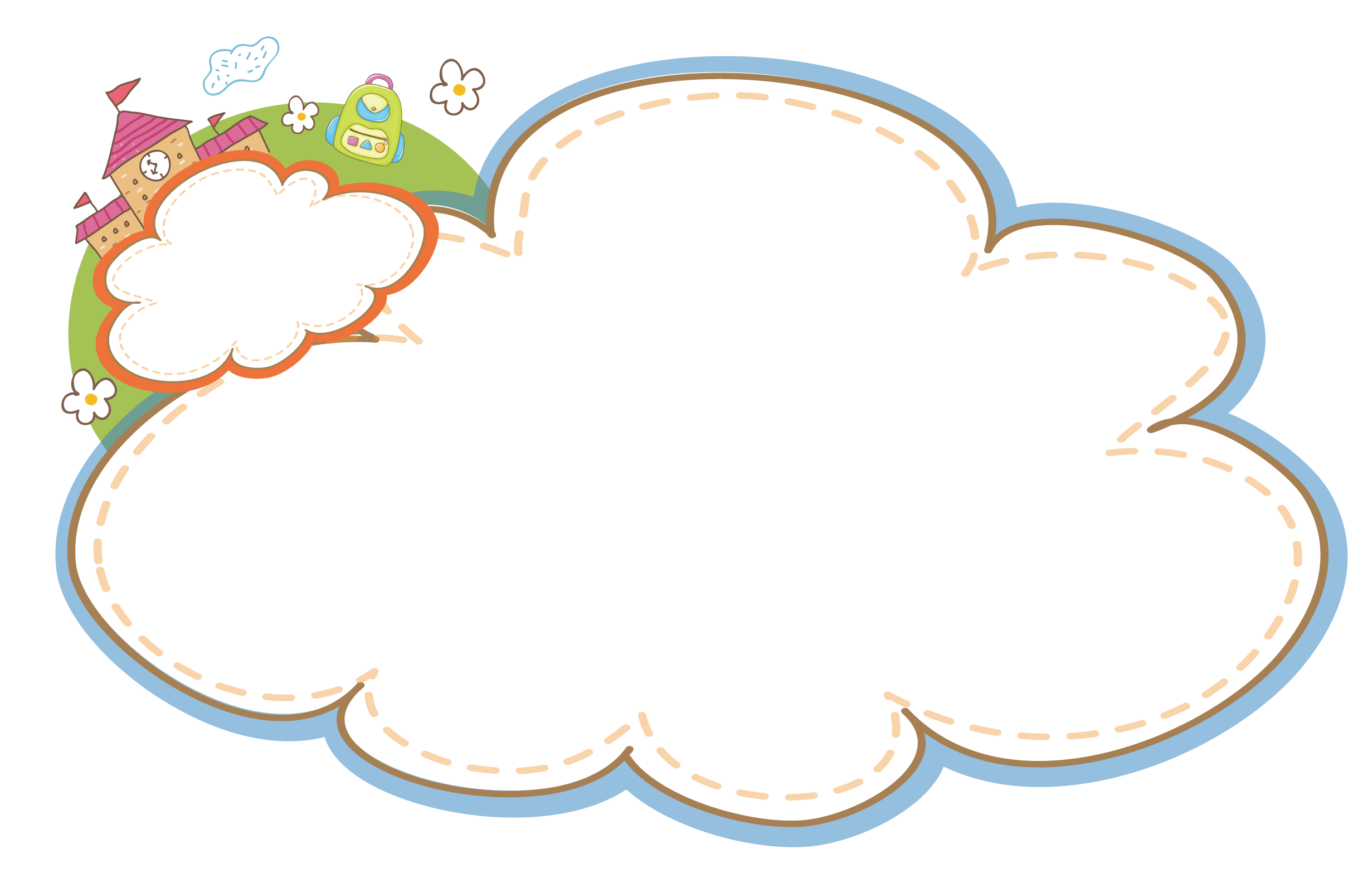 KHÔÛI ÑOÄNG
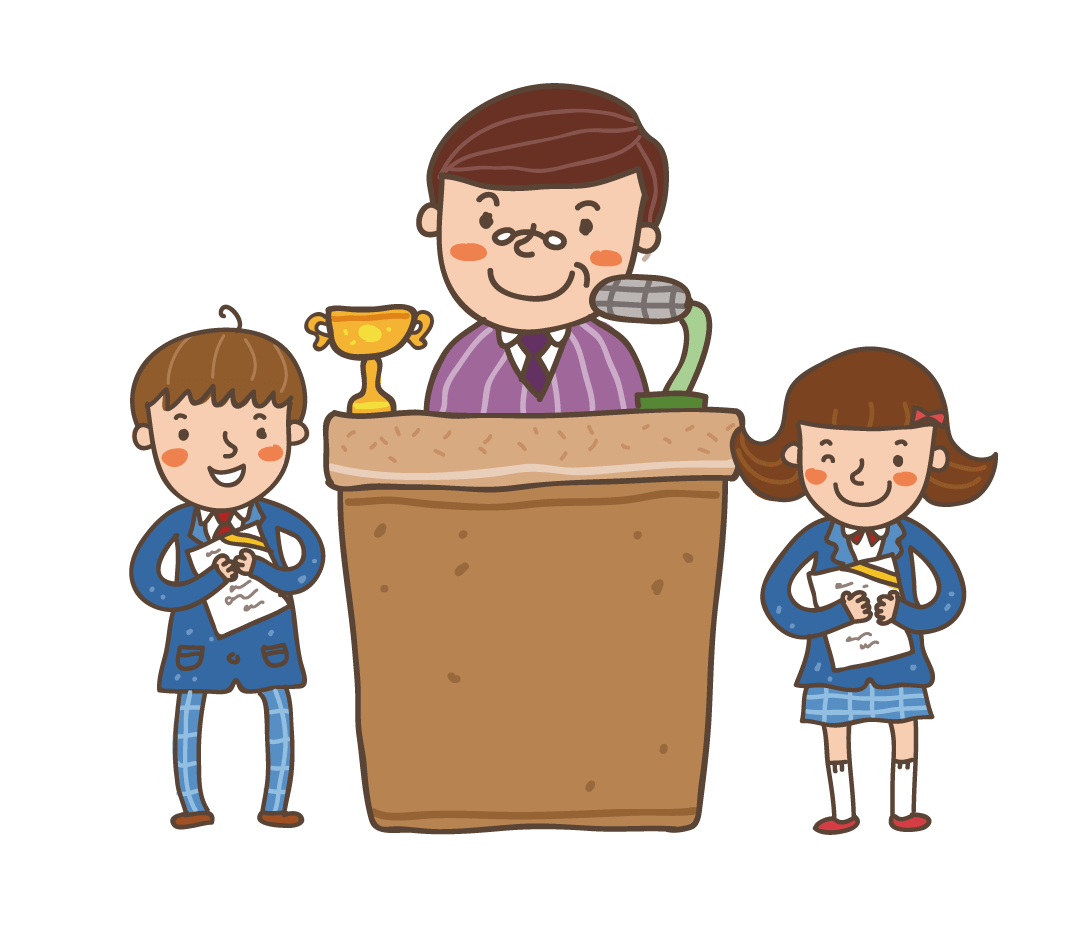 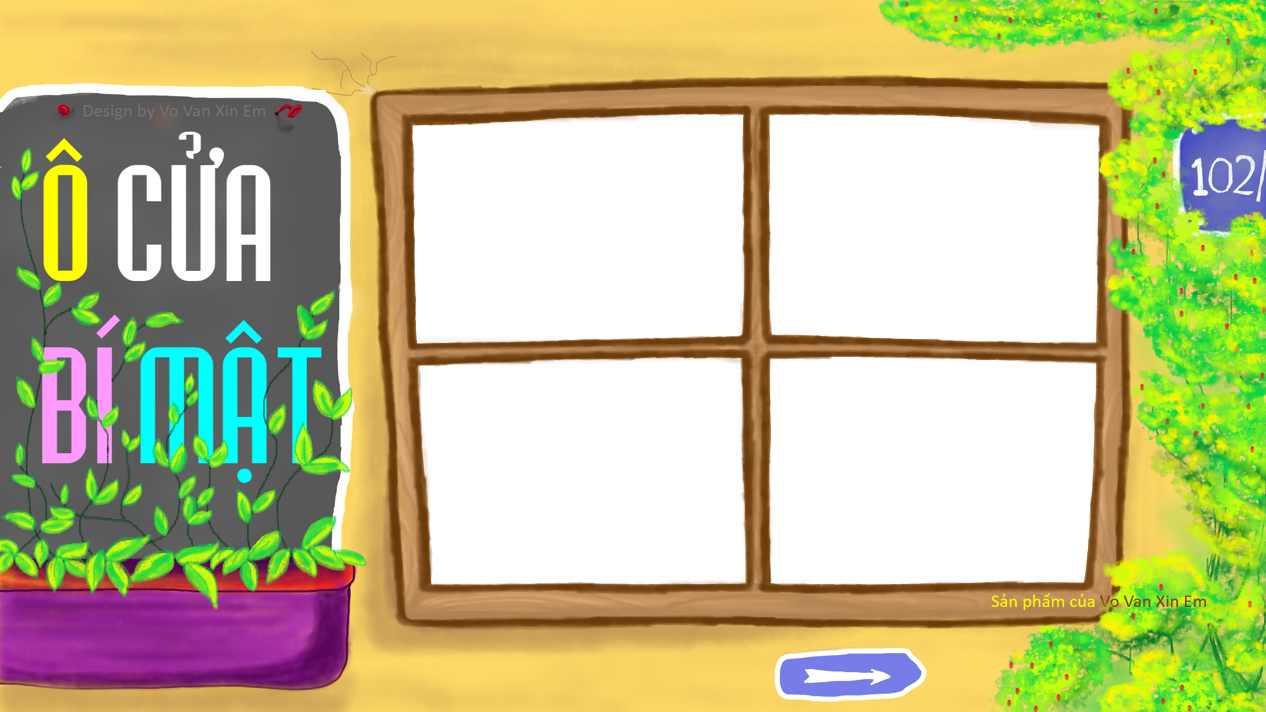 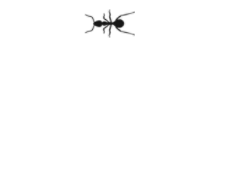 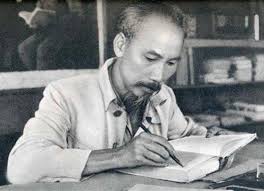 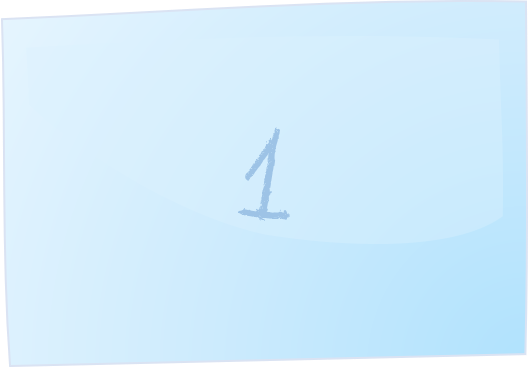 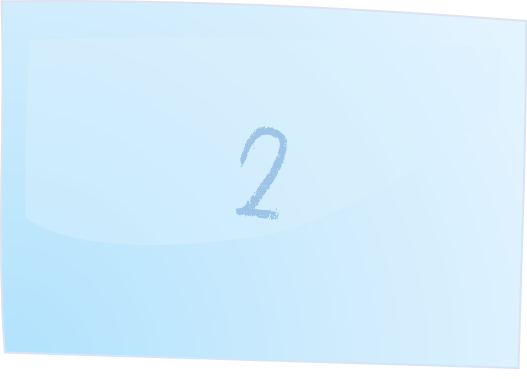 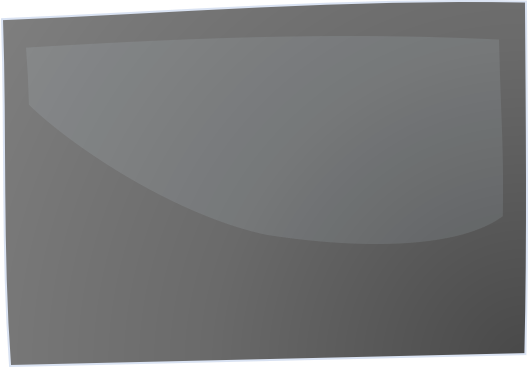 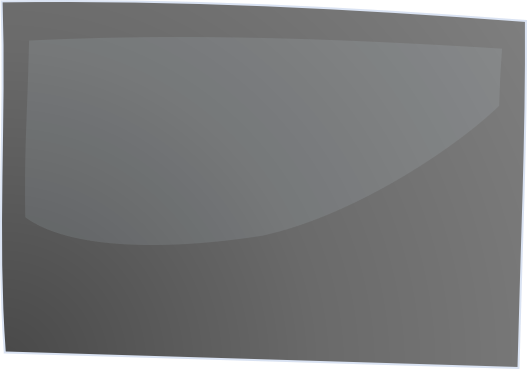 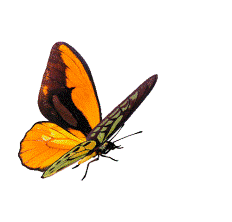 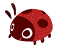 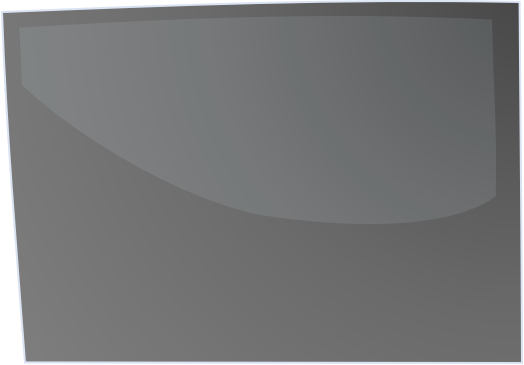 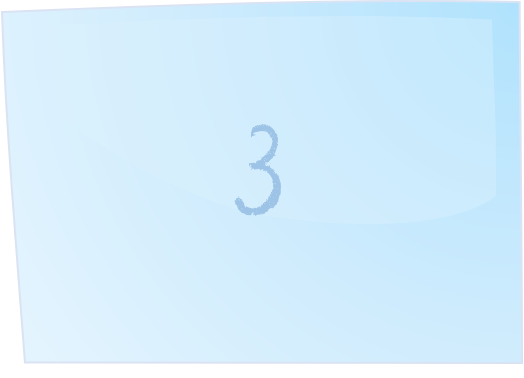 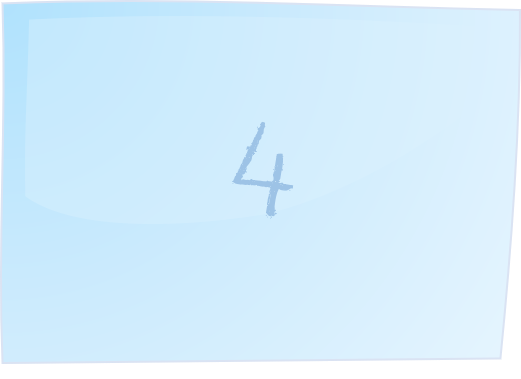 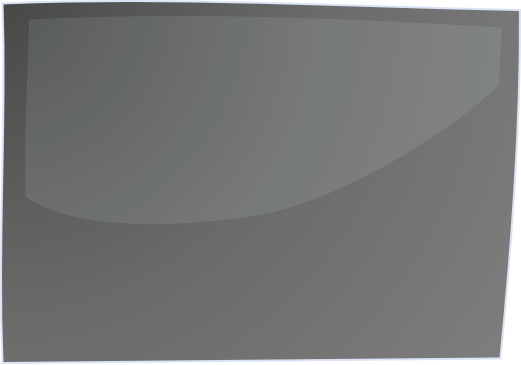 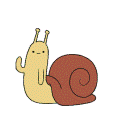 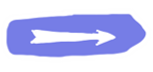 Chuột con đến tr.......
Đáp án:  ường
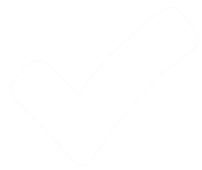 Chuột con ..... được to như con voi
ước
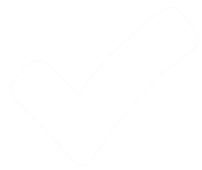 Các bạn gọi ch... là tí teo
Đáp án: uột
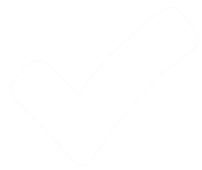 Vì yêu mẹ, nó vẫn m.... làm chuột.
Đáp án: uốn
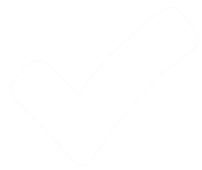 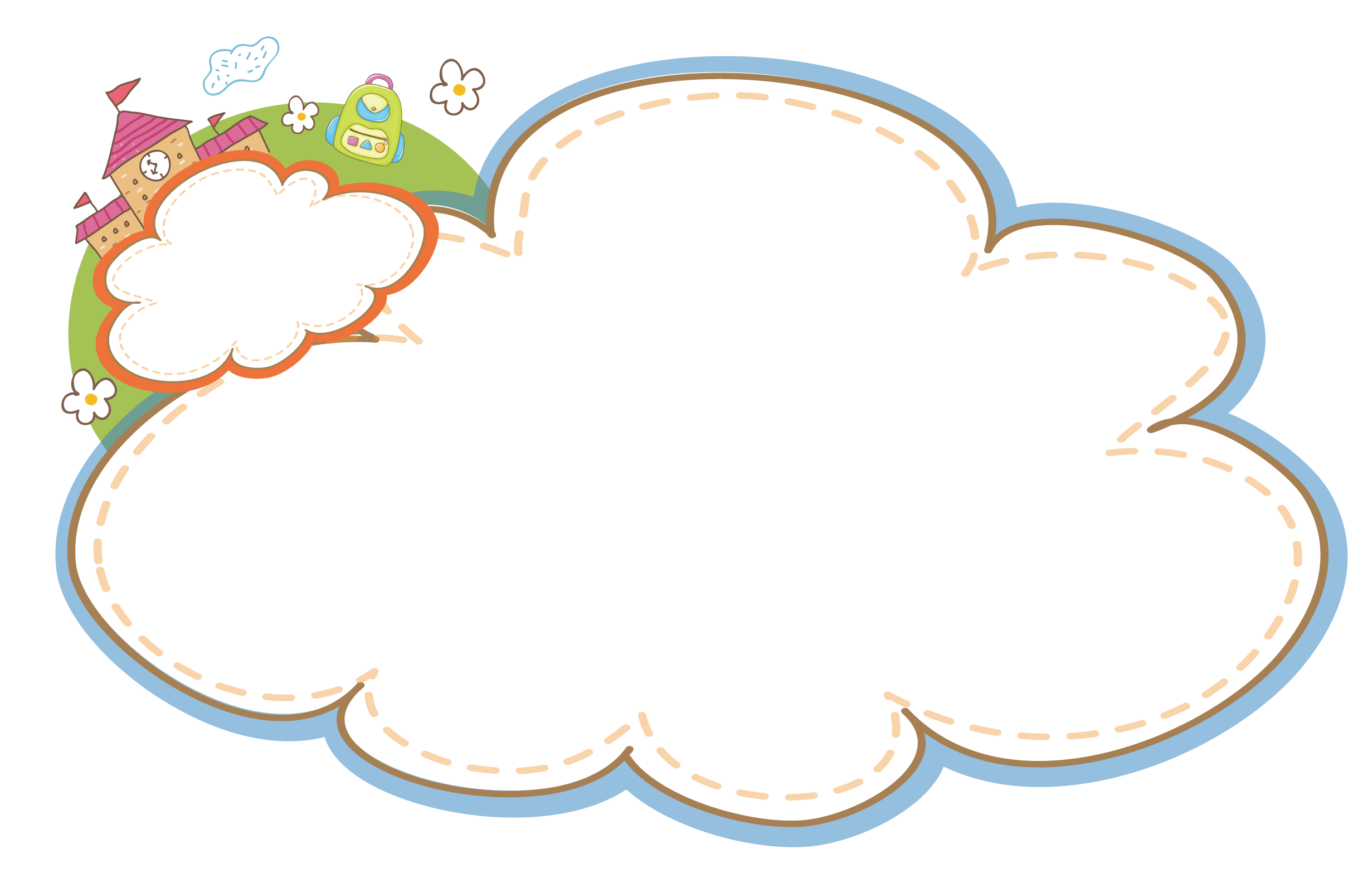 Món quà quý nhất
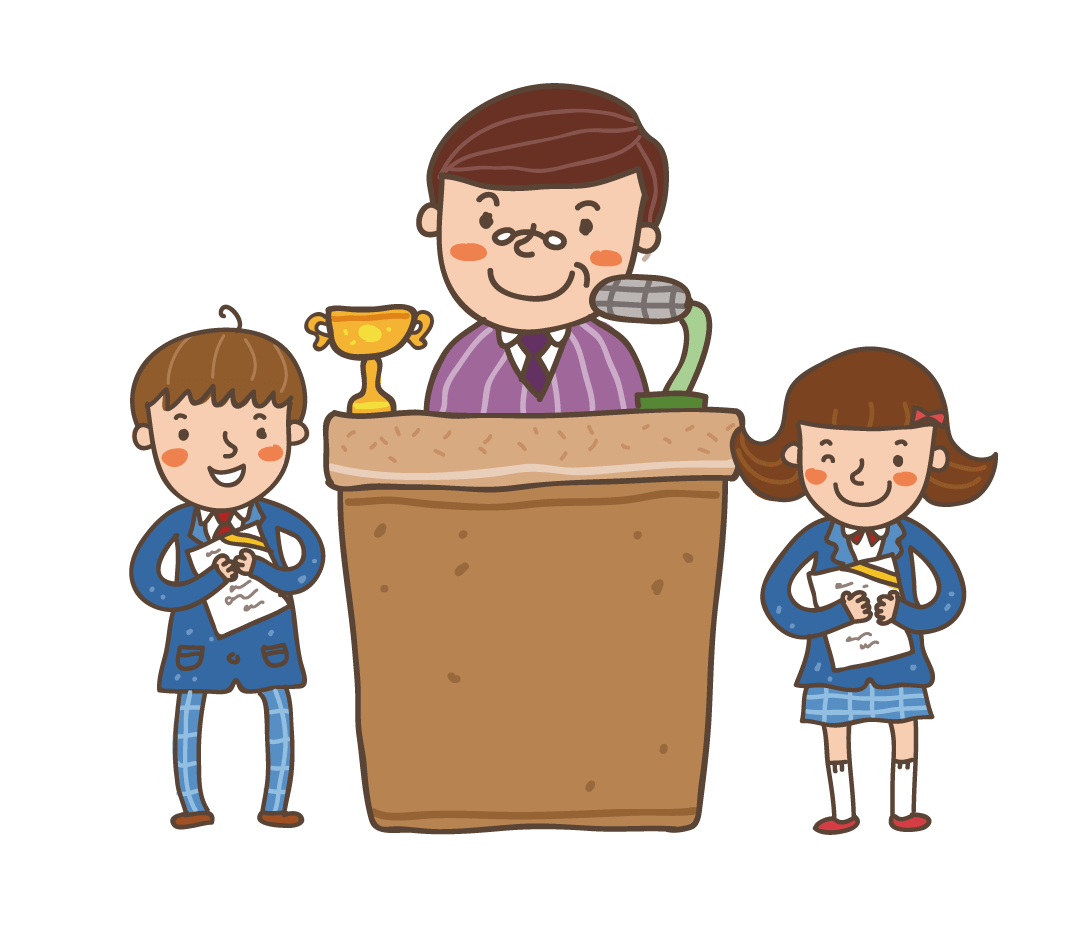 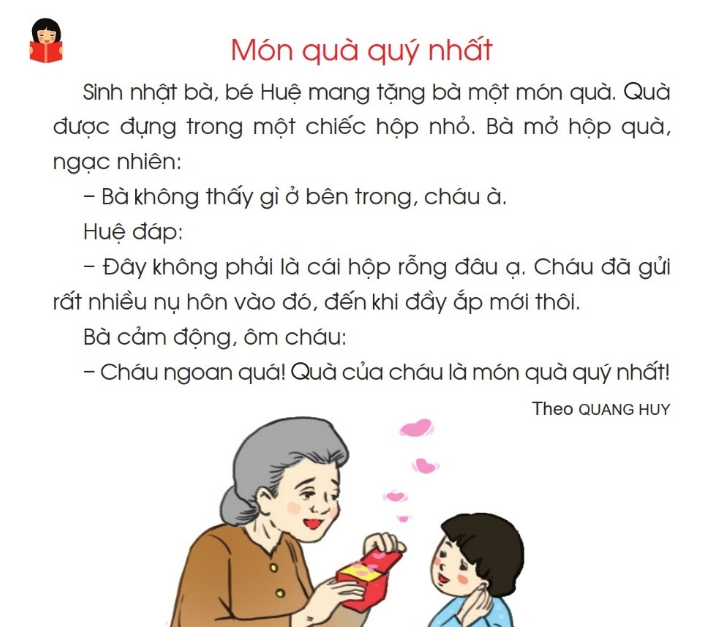 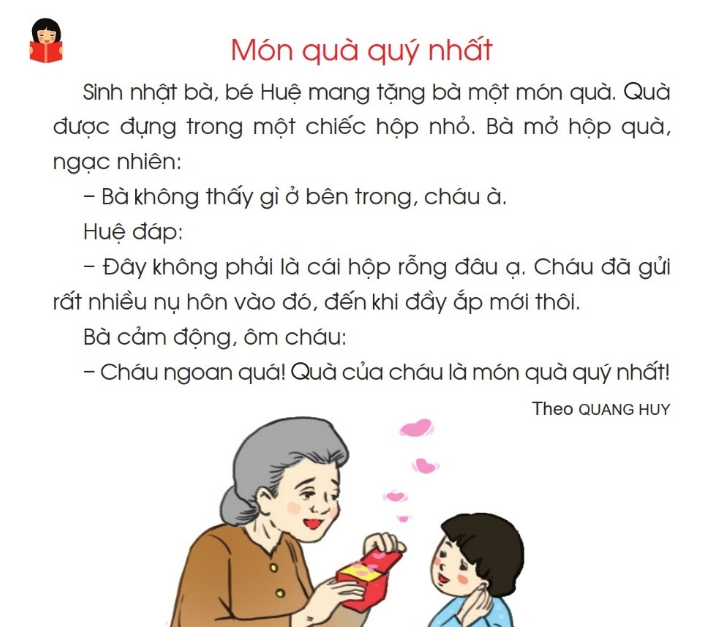 2
1
3
4
5
7
6
8
9
10
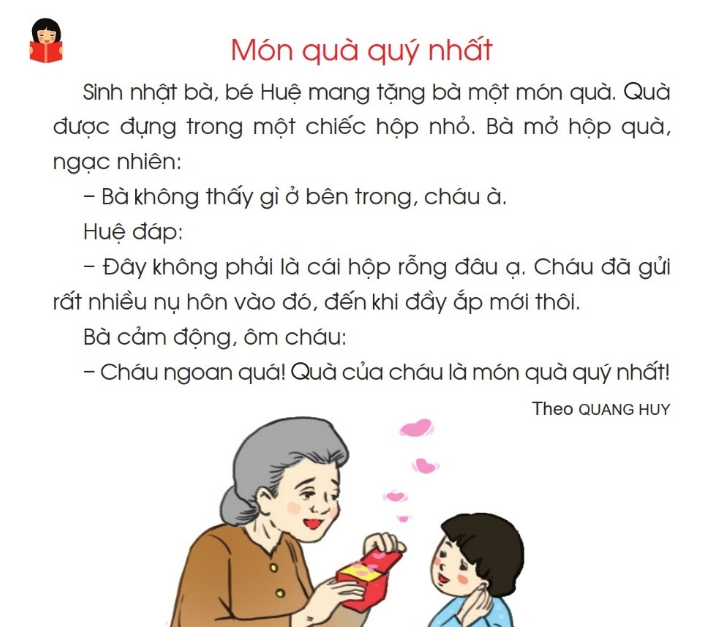 1
2
Khi mở hộp quà bà nói gì?
Bà không thấy gì ở bên trong cháu à.
Huệ trả lời thế nào?
Đây không phải hộp rỗng đâu ạ. Cháu đã gửi rất nhiều nụ hôn vào đó đến đầy ắp mới thôi.
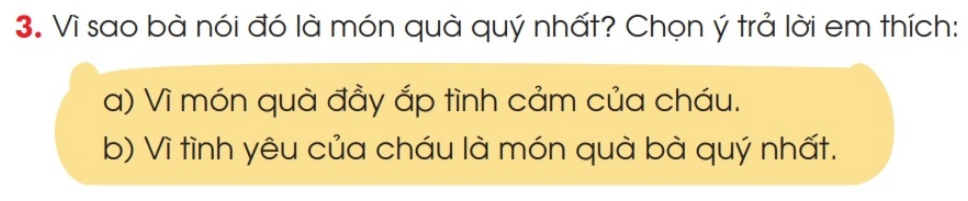 Thay câu cháu ngoan quá bằng lời cảm ơn của bà
Bà cảm ơn cháu rất nhiều vì món quà ý nghĩa.
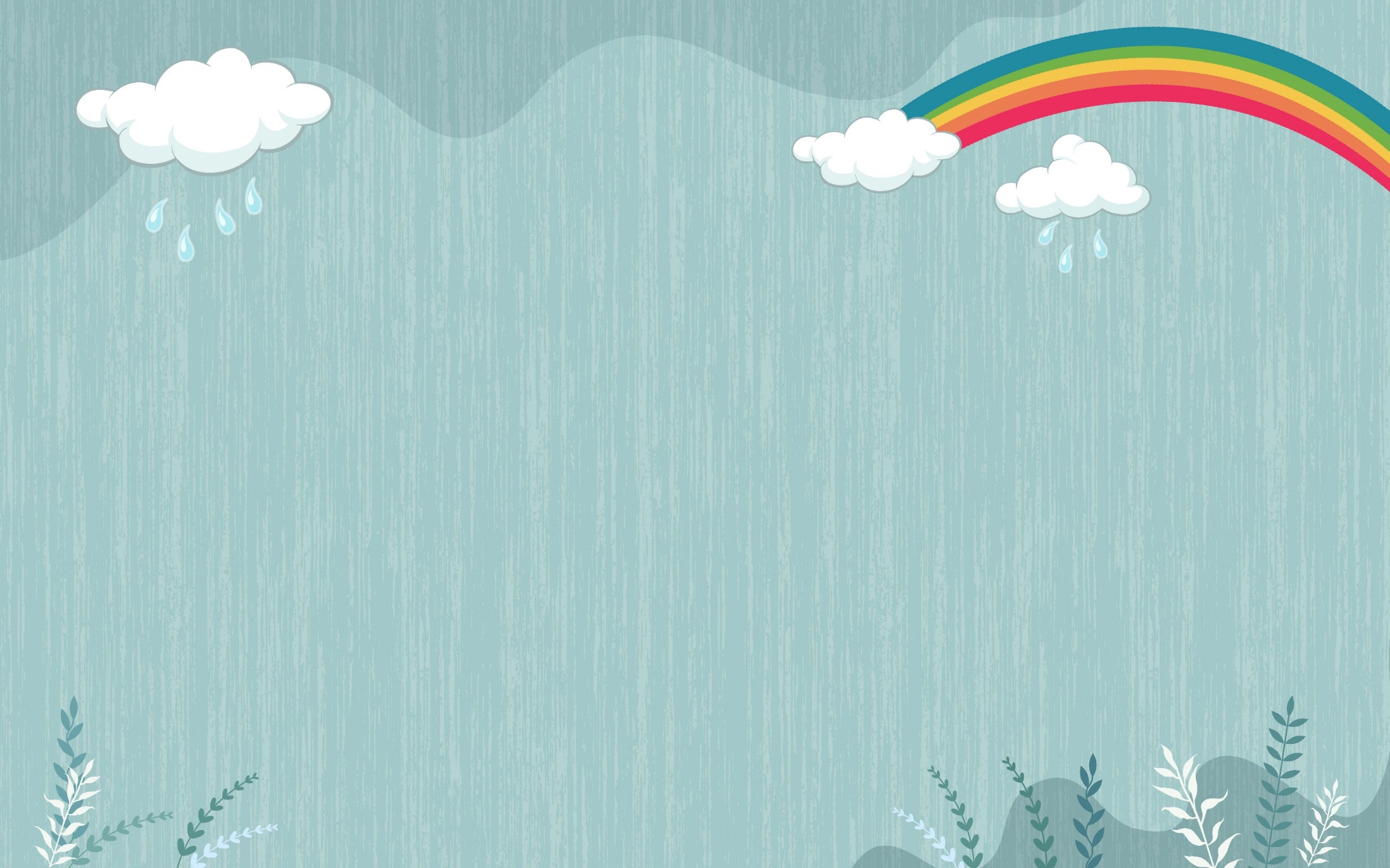 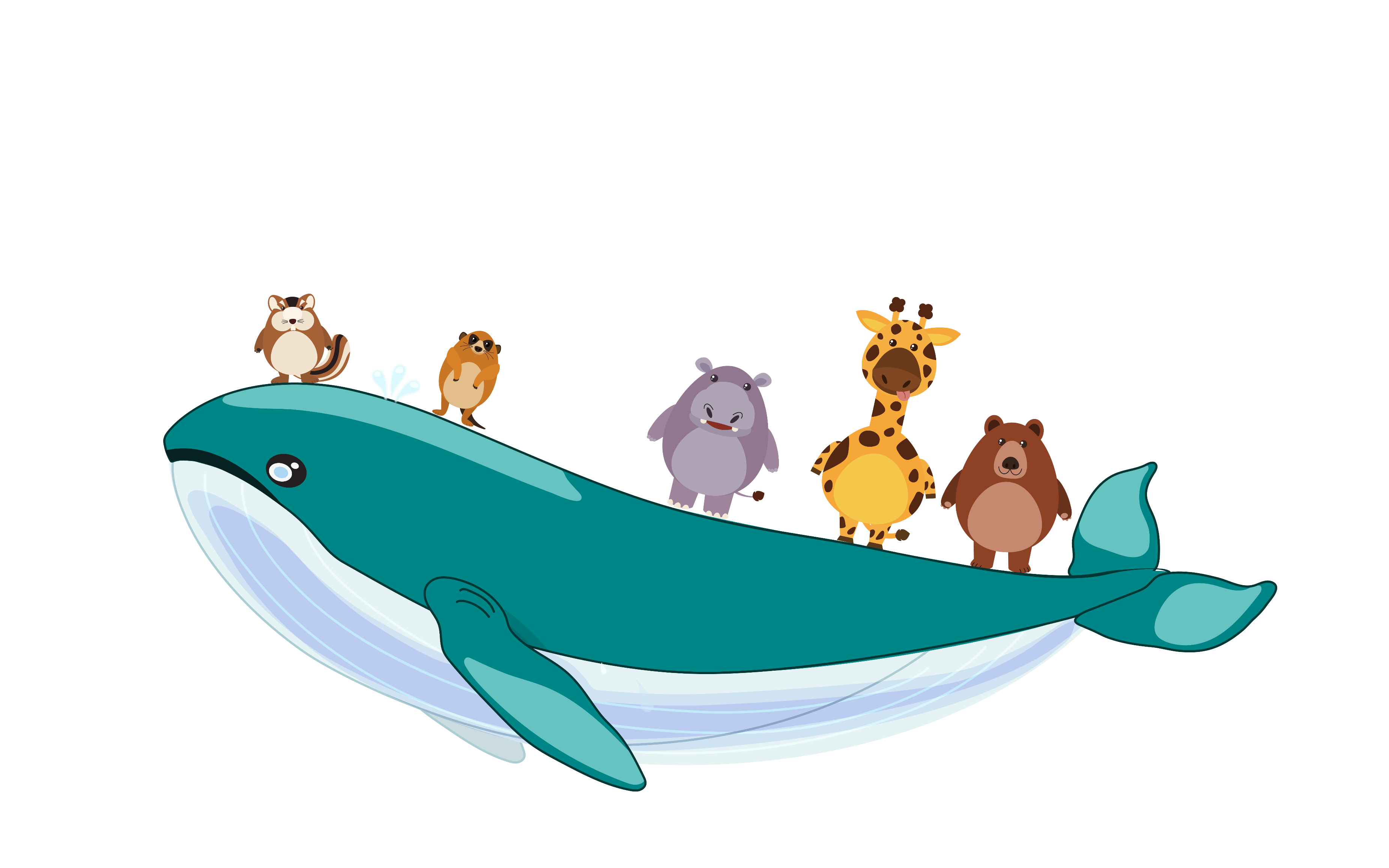 HẸN GẶP LẠI